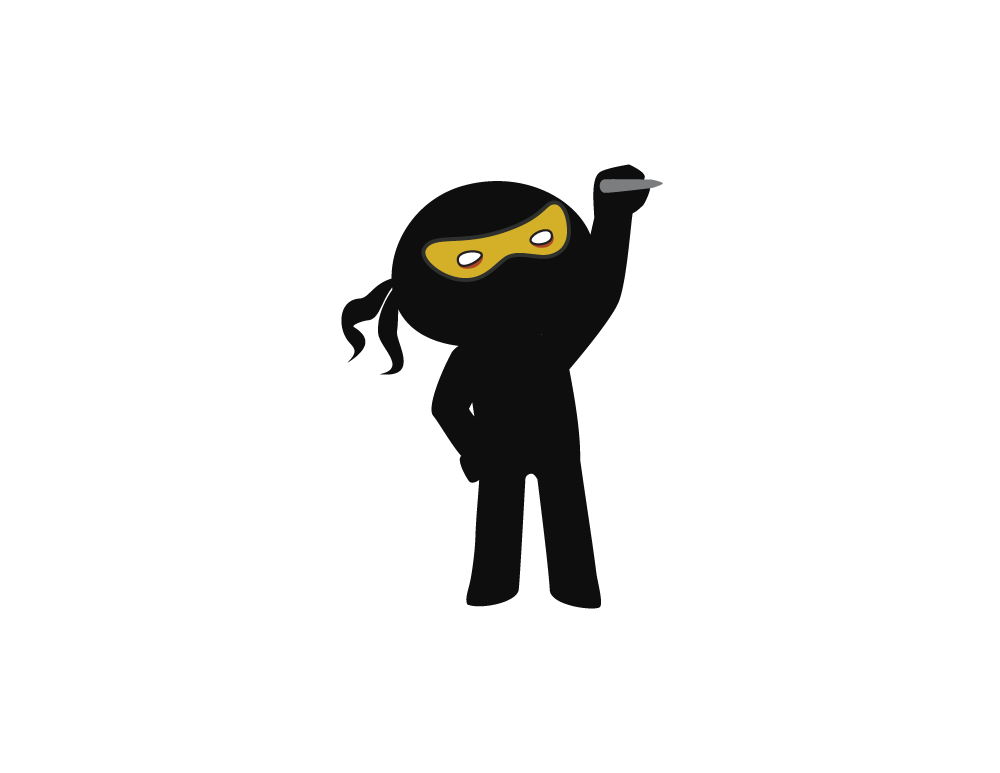 The 
Tough
Ten

Year 6
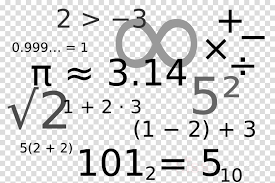 Year 6

Autumn Term
Year 6

Spring Term
Year 6

Summer Term